Branding for new urban quarter
Tallaght Town Centre
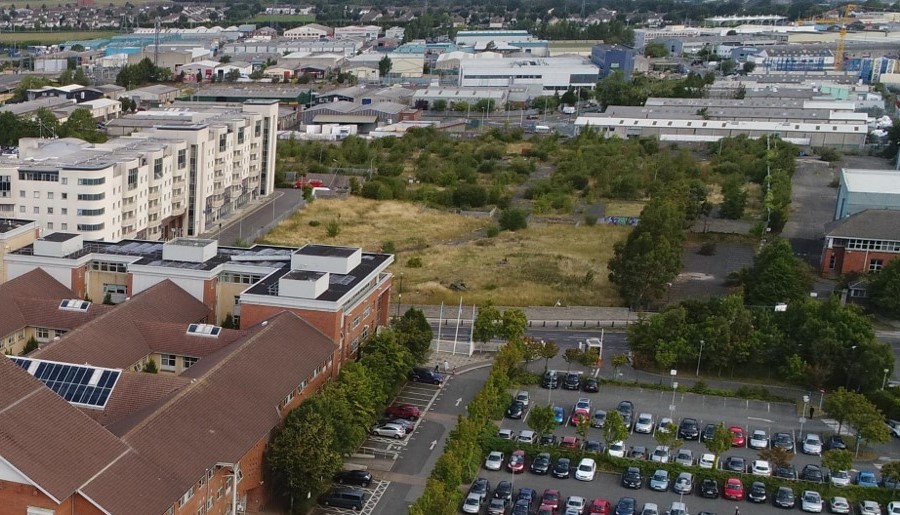 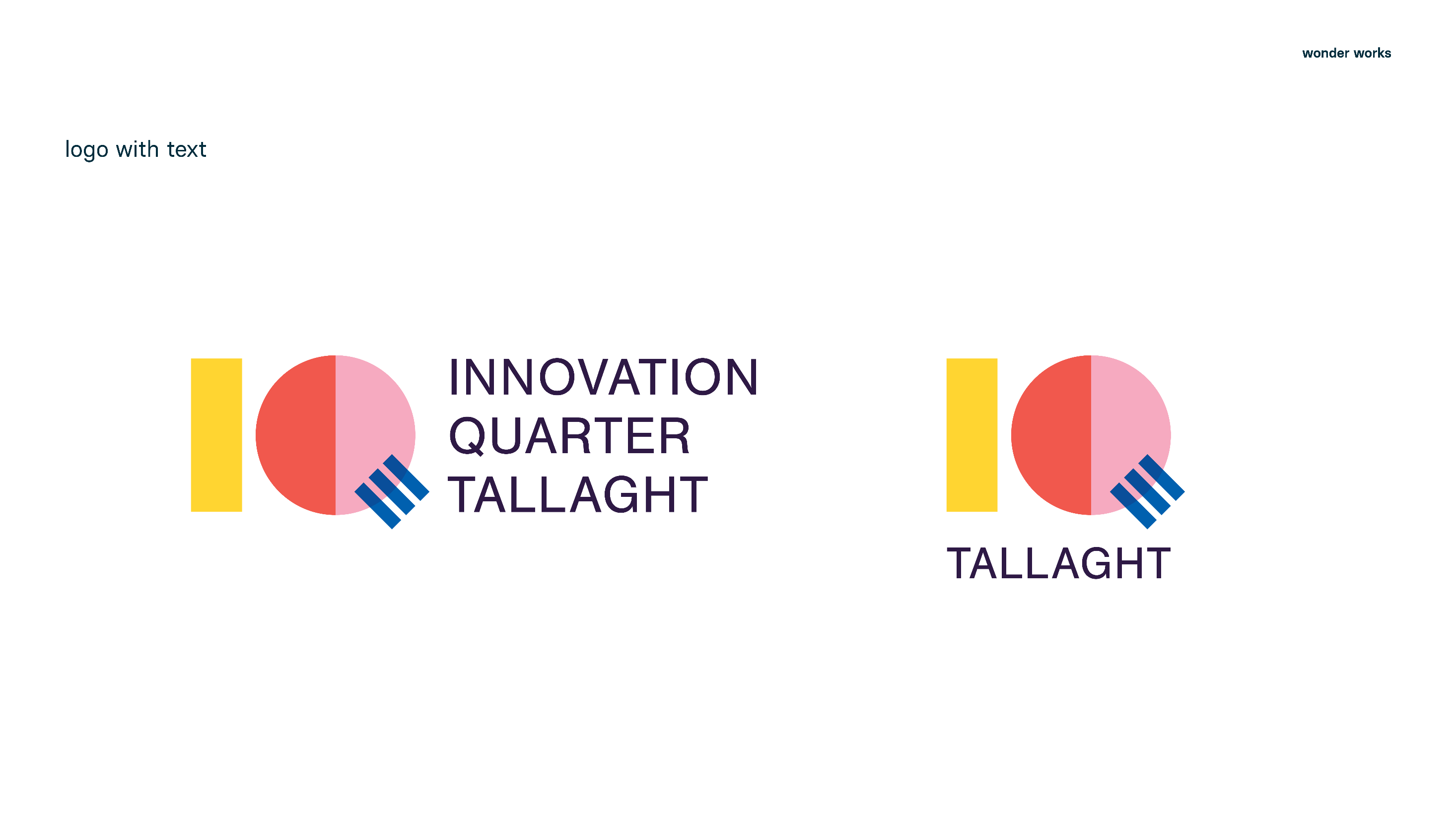 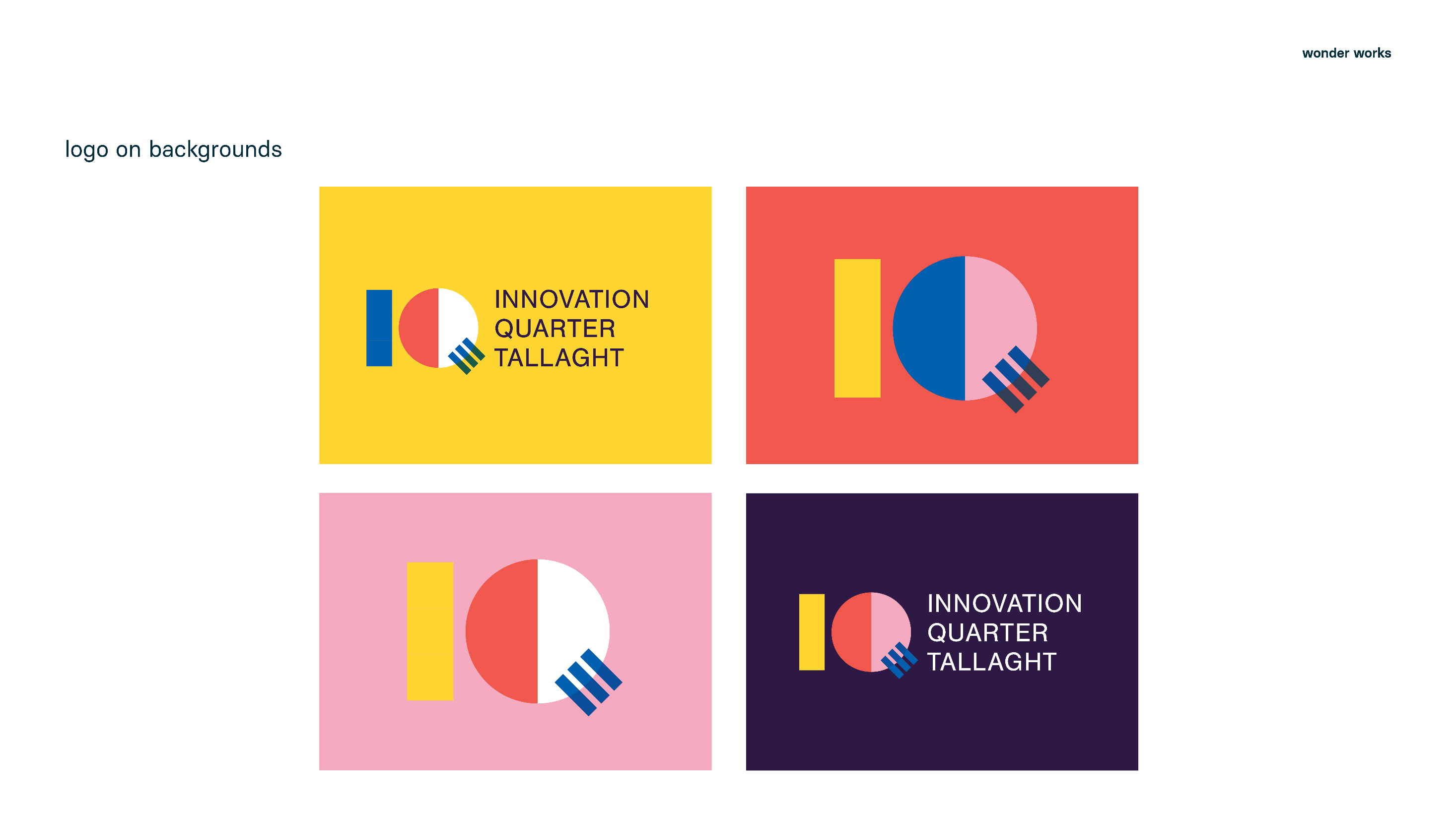 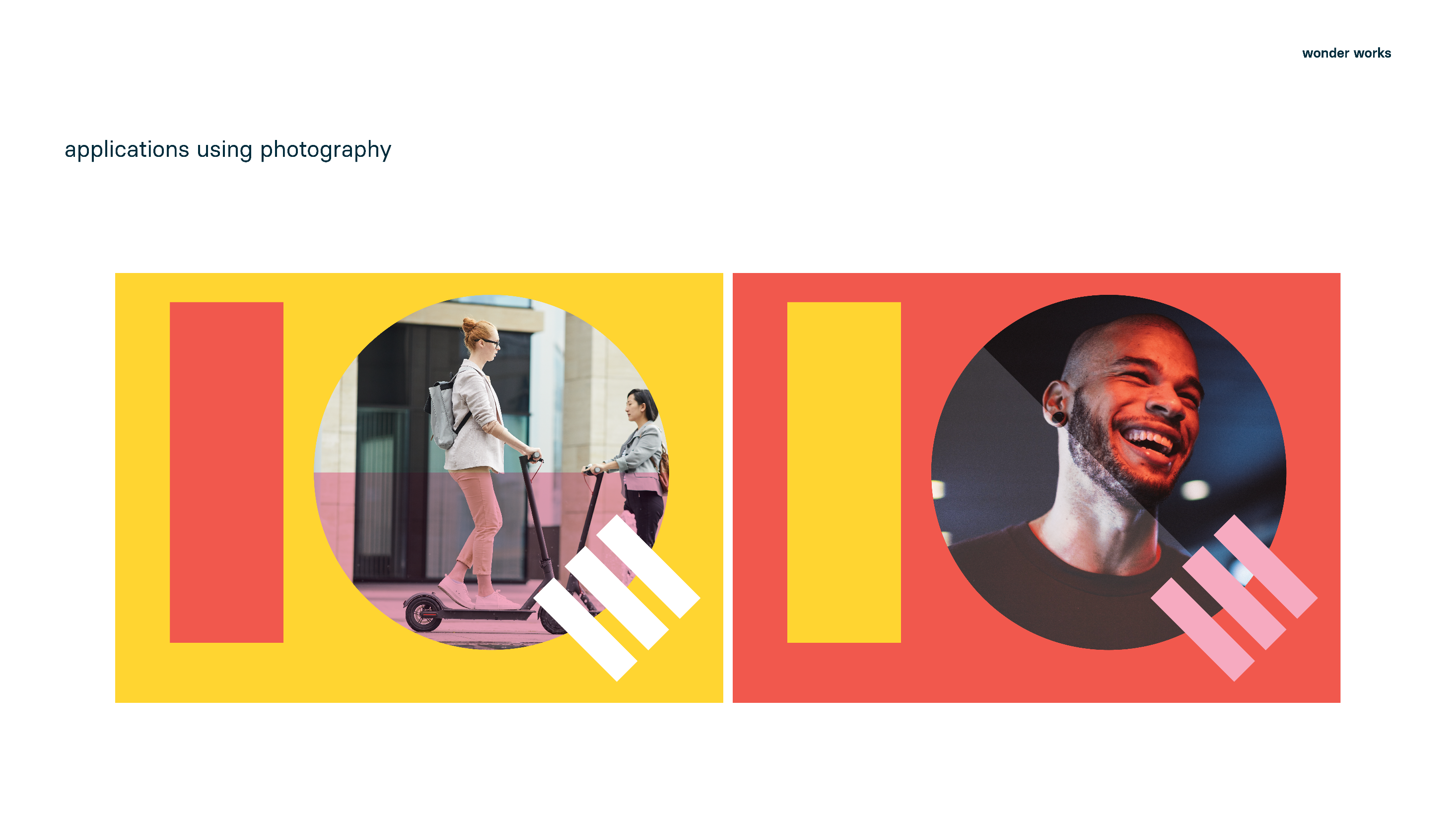 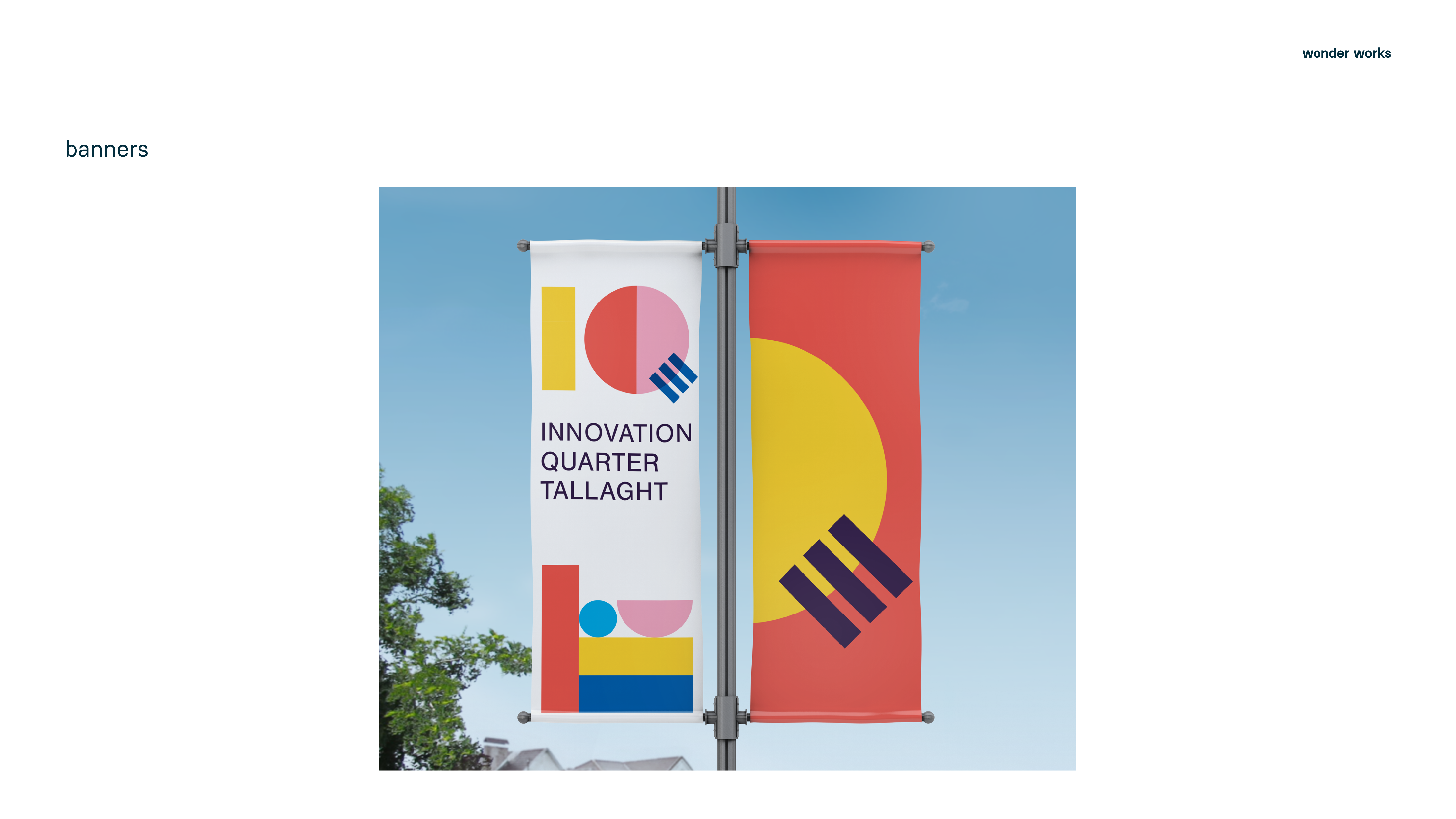 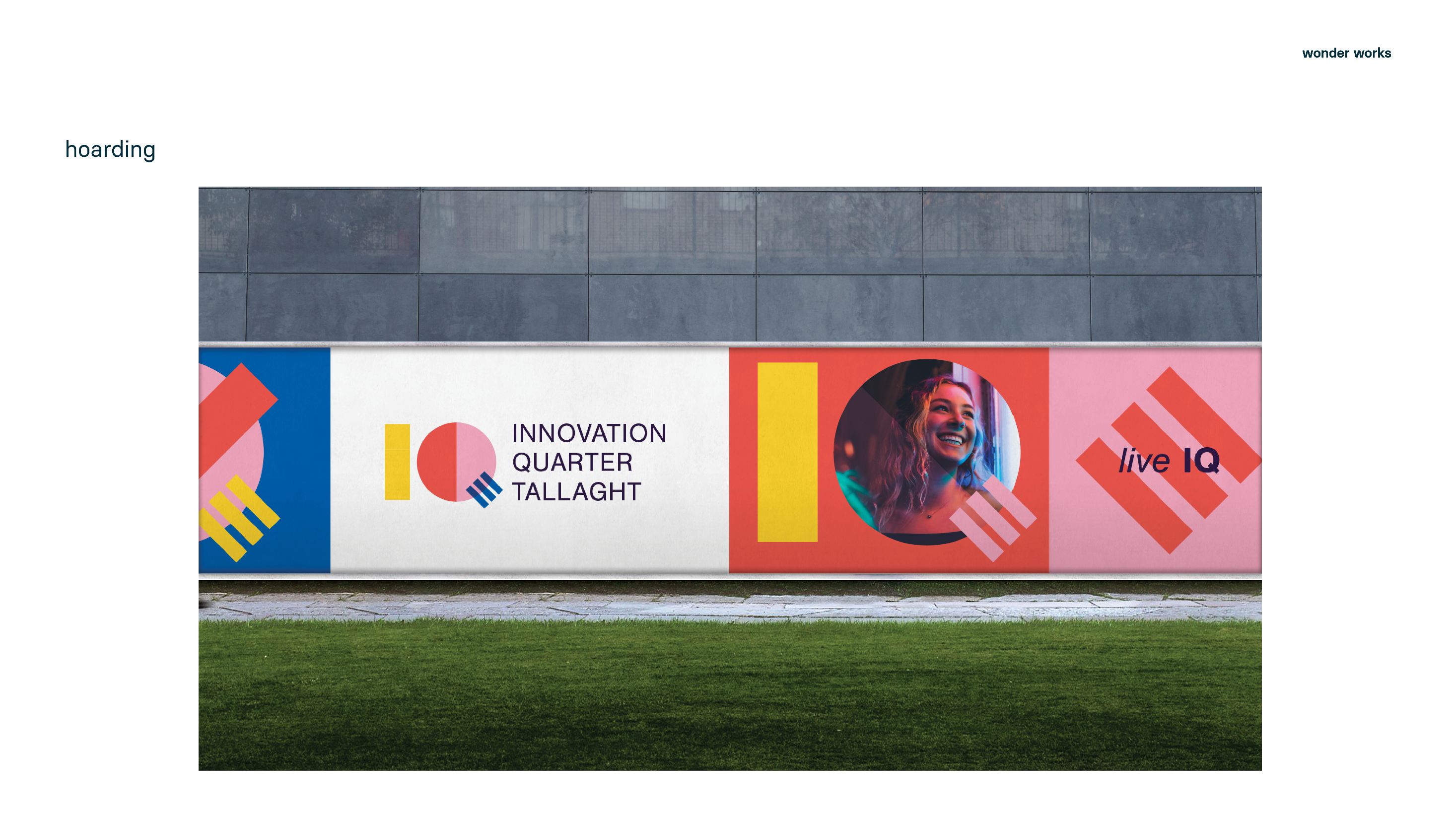